DeCorAtor
Adam Budai
Intent
Attach additional responsibilities 


Placing object inside special wrapper
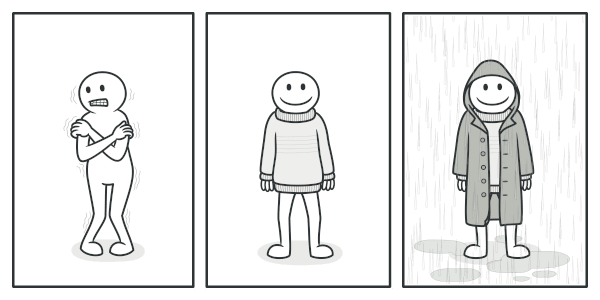 [Speaker Notes: Refactoring Guru. Online. Dostupné z:https://refactoring.guru/images/patterns/content/decorator/decorator-comic-1.png?id=80d95baacbfb91f5bcdbdc7814b0c64d]
Example
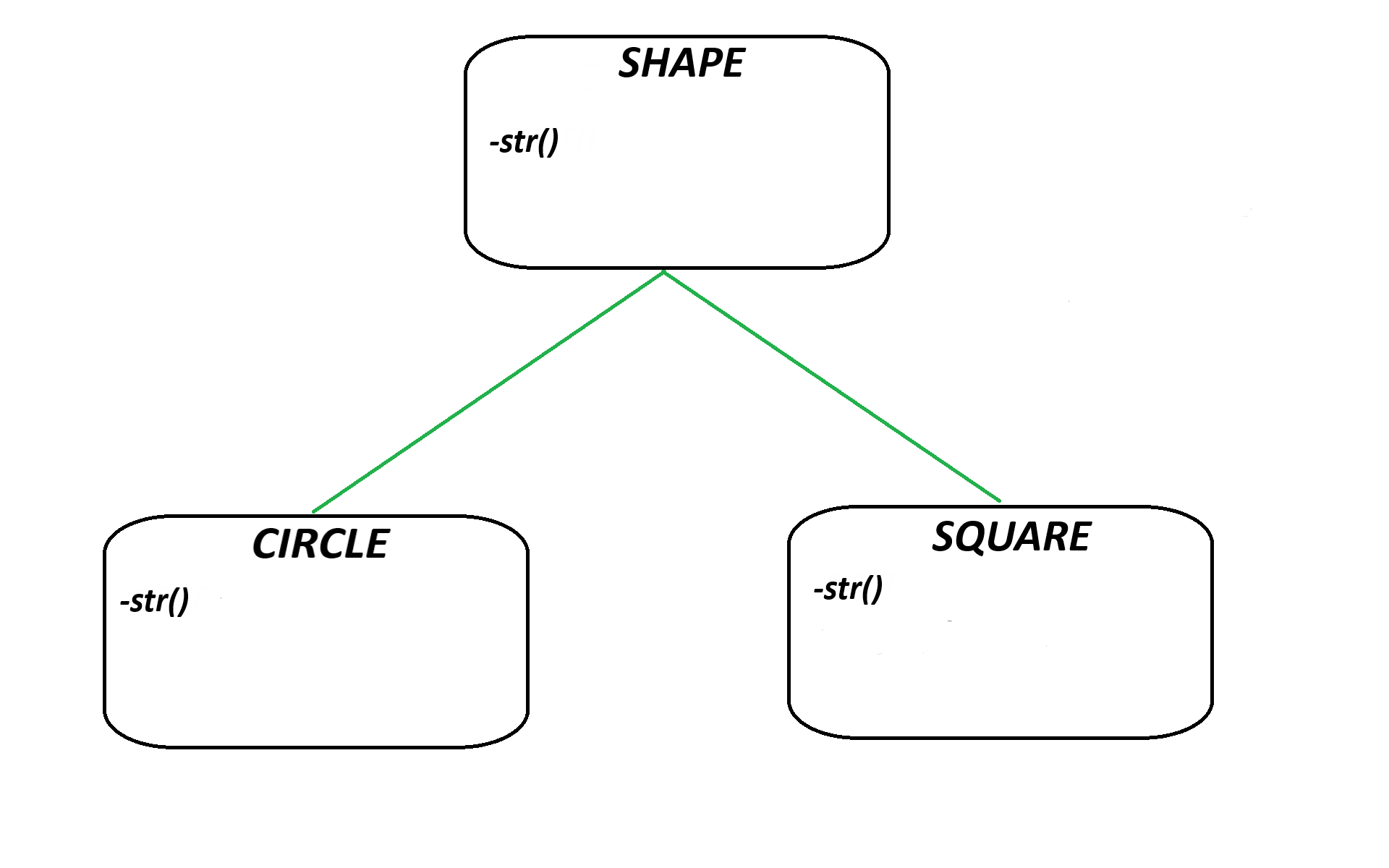 Example
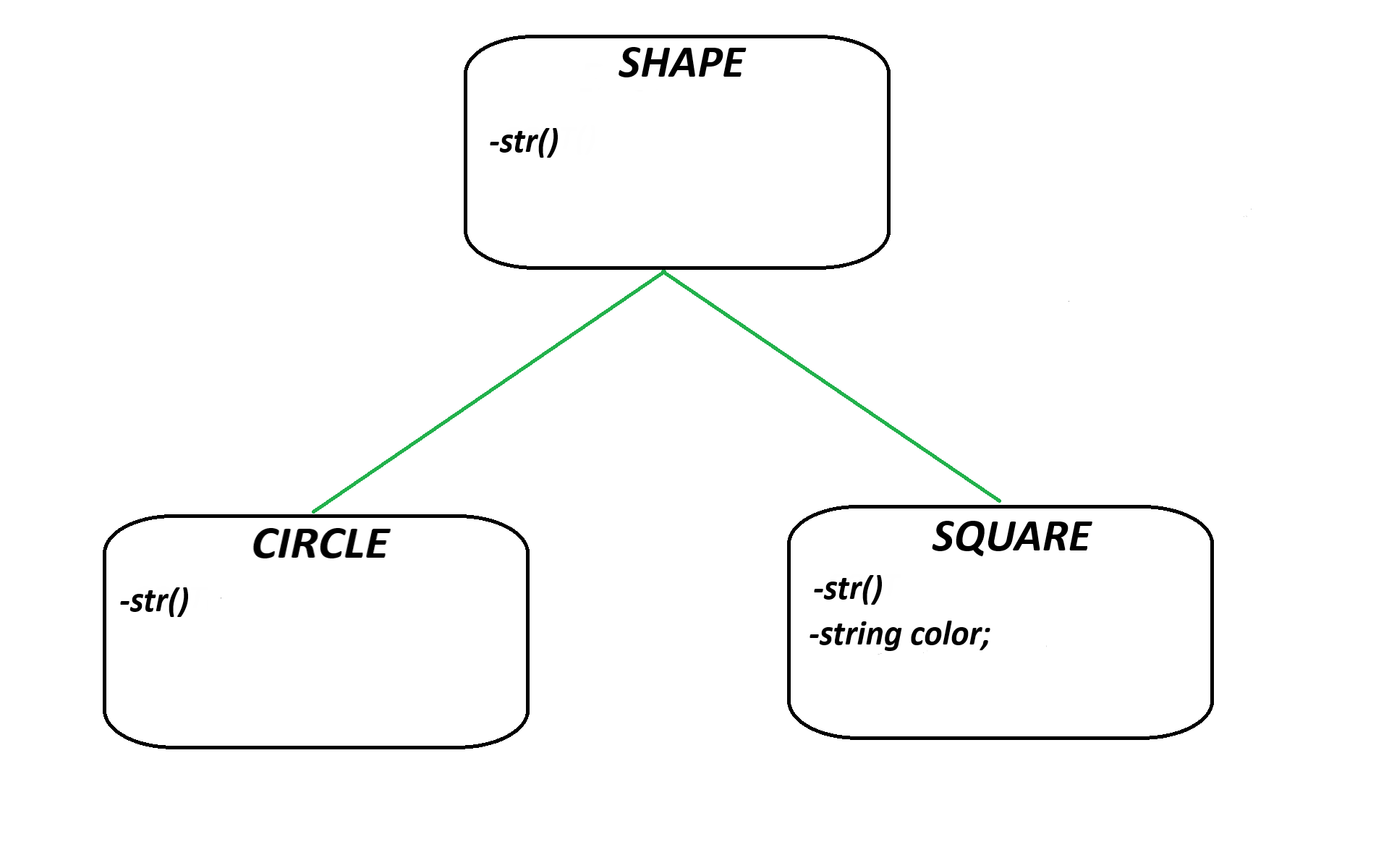 POSSIBLE SOLUTIONS
Restrict to a certain subset

So many classes, change of common attribute

Inheritance
Still a lot of classes, not flexible

Superclass
Wasteful, long…
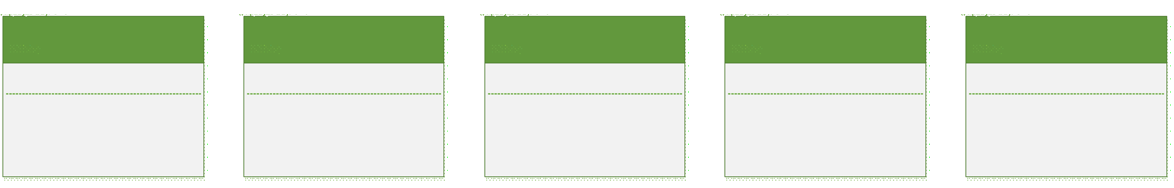 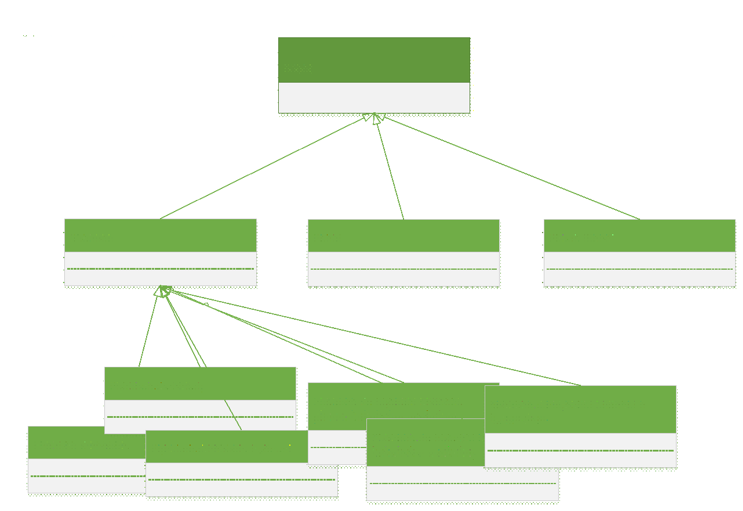 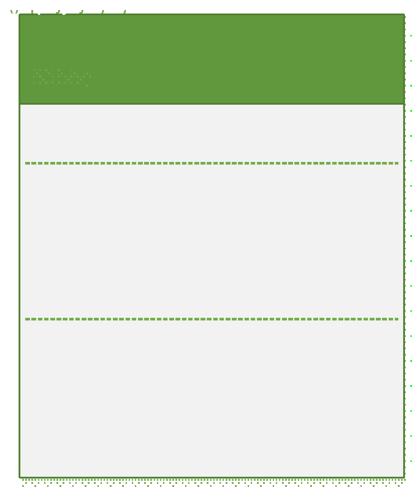 DECORATOR
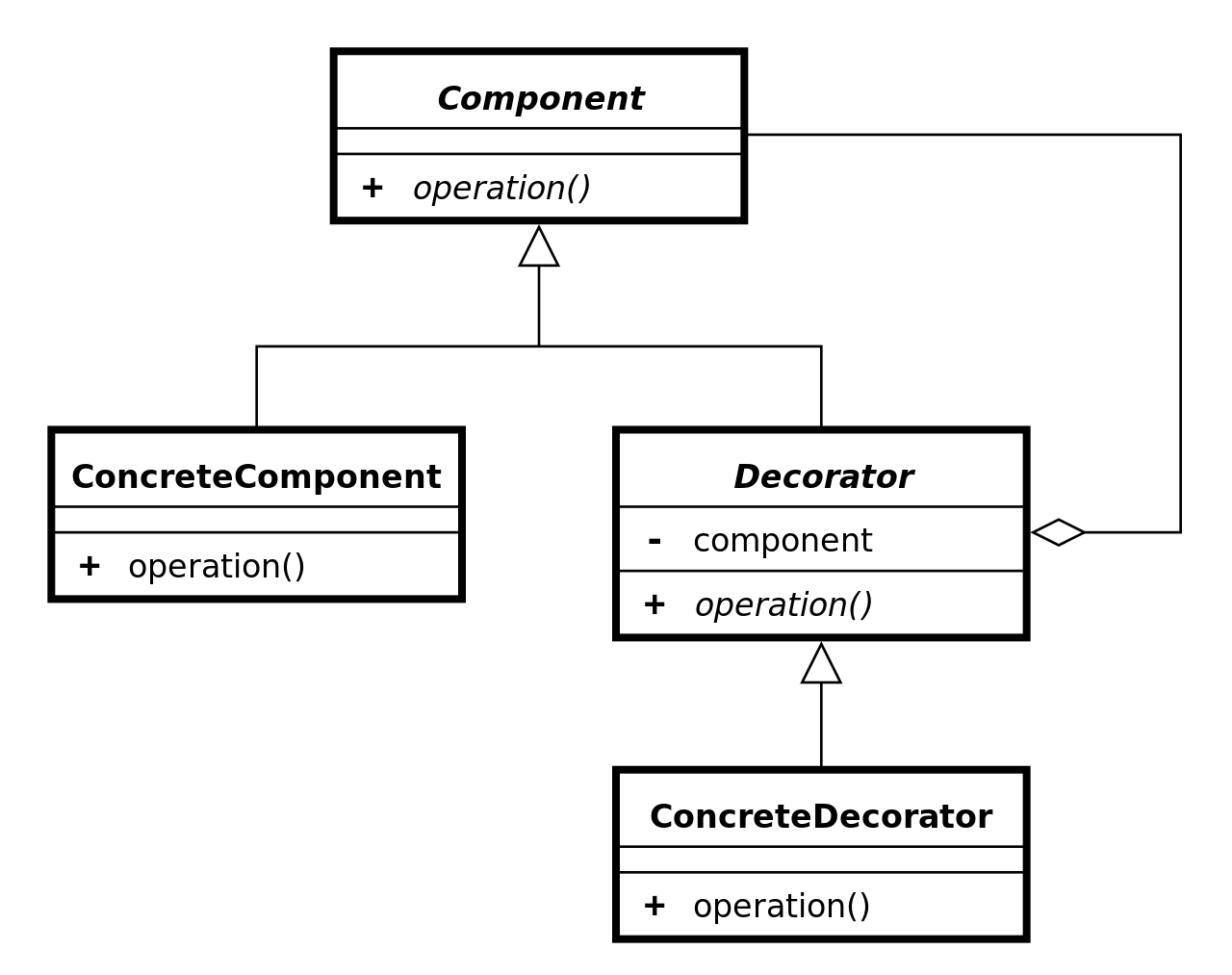 Dynamically adding/removing responsibilities

Supports open-closed principle

Supports singe-responsibility principle

A flexible alternative to subclassing for extending functionality

Decorators can be recursively layered
[Speaker Notes: Decorator UML class diagram. Wikipedia. Online. Dostupné z: https://en.wikipedia.org/wiki/Decorator_pattern#/media/File:Decorator_UML_class_diagram.svg]
TYPES OF DECORATOR
Dynamic
Runtime flexibility
Dynamic composition
Static
Compile-Time optimization
Code clarity
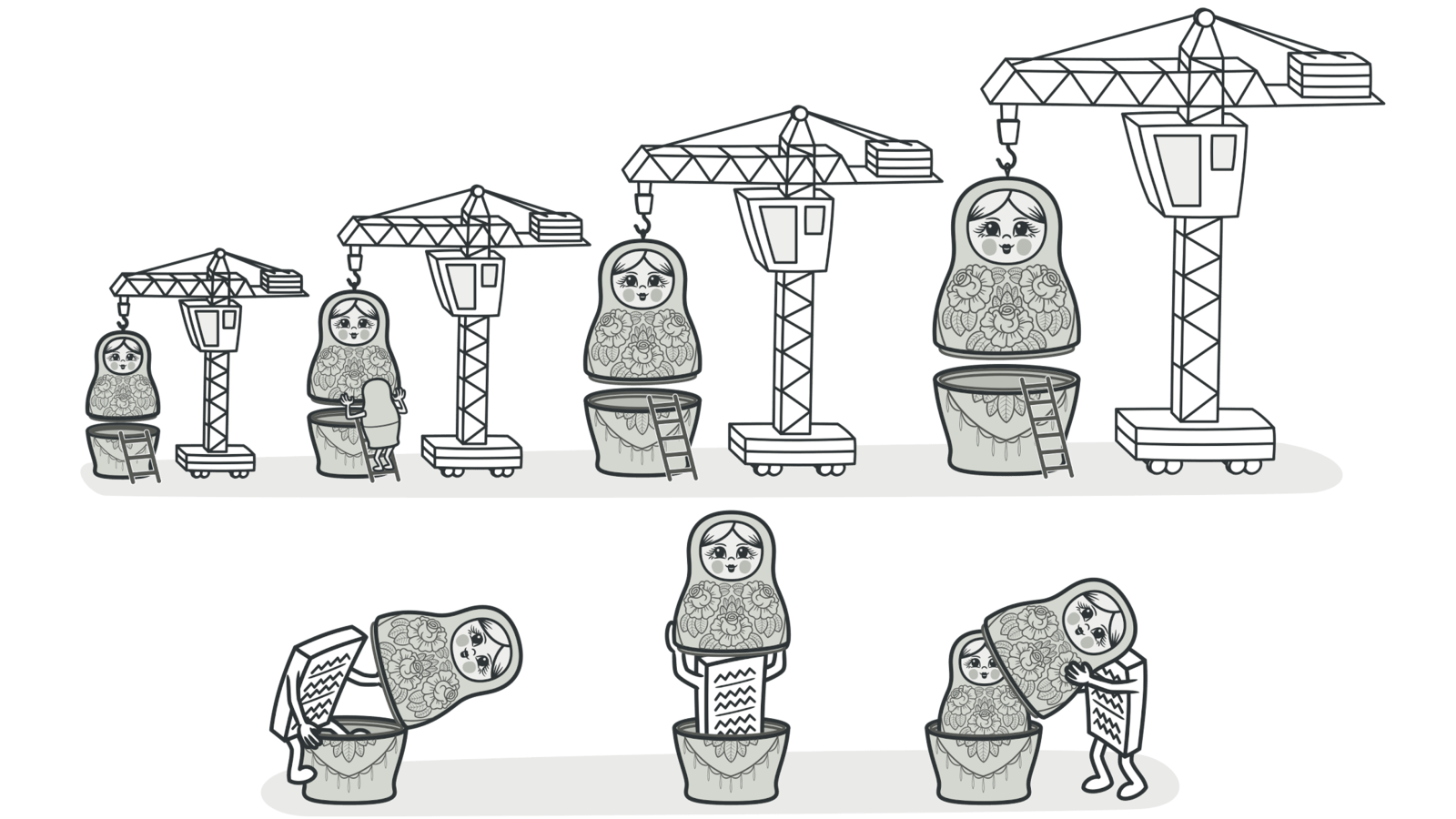 [Speaker Notes: Refactoring Guru. Online. Dostupné z:https://refactoring.guru/images/patterns/content/decorator/decorator.png?id=710c66670c7123e0928d3b3758aea79e]
IMPLEMENTATION
IMPLEMENTATION
SOLUTION
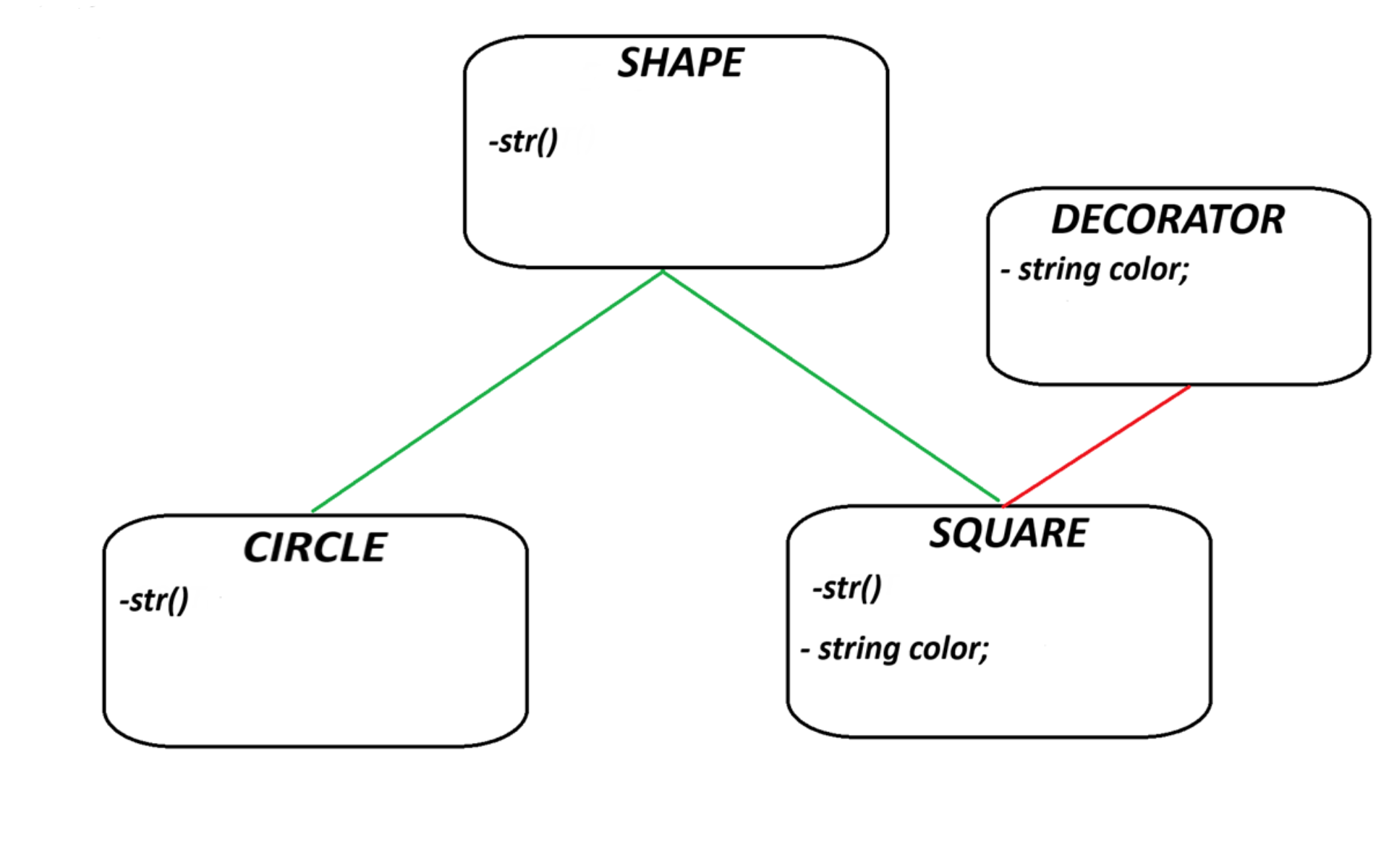 PROS AND CONS
+ extending an object’s behavior without making a new subclass
+ combining several behaviors by wrapping an object into multiple decorators
+ Single Responsibility Principle.

hard to remove a specific wrapper from the wrappers stack.
hard to implement a decorator in such a way that its behavior doesn’t depend on the order in the decorator's stack.
the initial configuration code of layers might look pretty ugly.
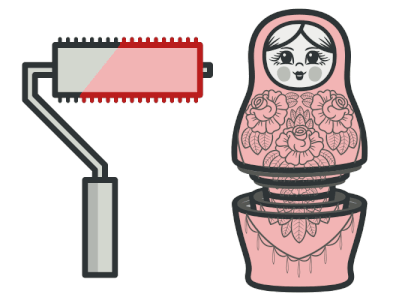 [Speaker Notes: Refactoring Guru. Online. Dostupné zhttps://refactoring.guru/images/patterns/cards/decorator-mini.png?id=d30458908e315af195cb183bc52dbef9]
Related design patterns
Composite
Decorator is a modified version of Composite(only one component)
Decorator doesn’t aggregate objects

Strategy
Decorator changes the “outside” / Strategy changes the “inside” - of an object
Component in Strategy knows about its extensions

Adapter
Decorator only changes responsibilities of an object, not its interface
Adapter gives the object a new interface
Thank you for your attention!